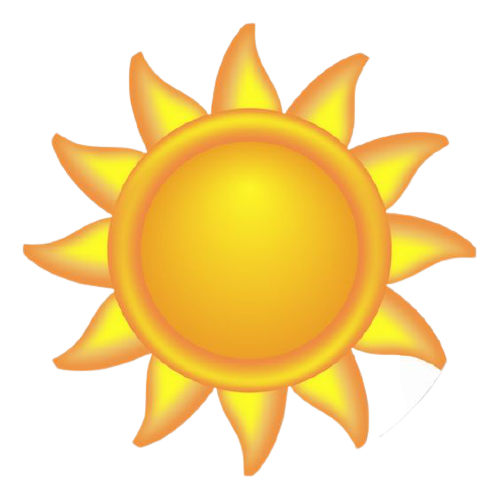 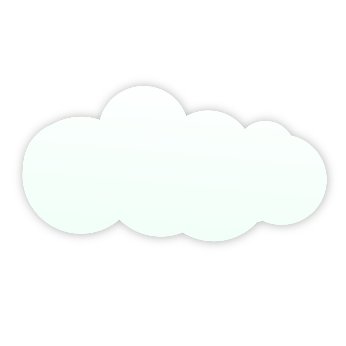 KTUTS
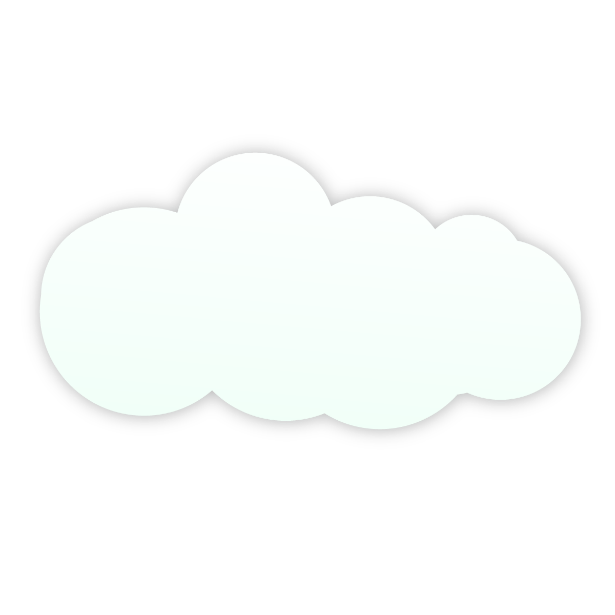 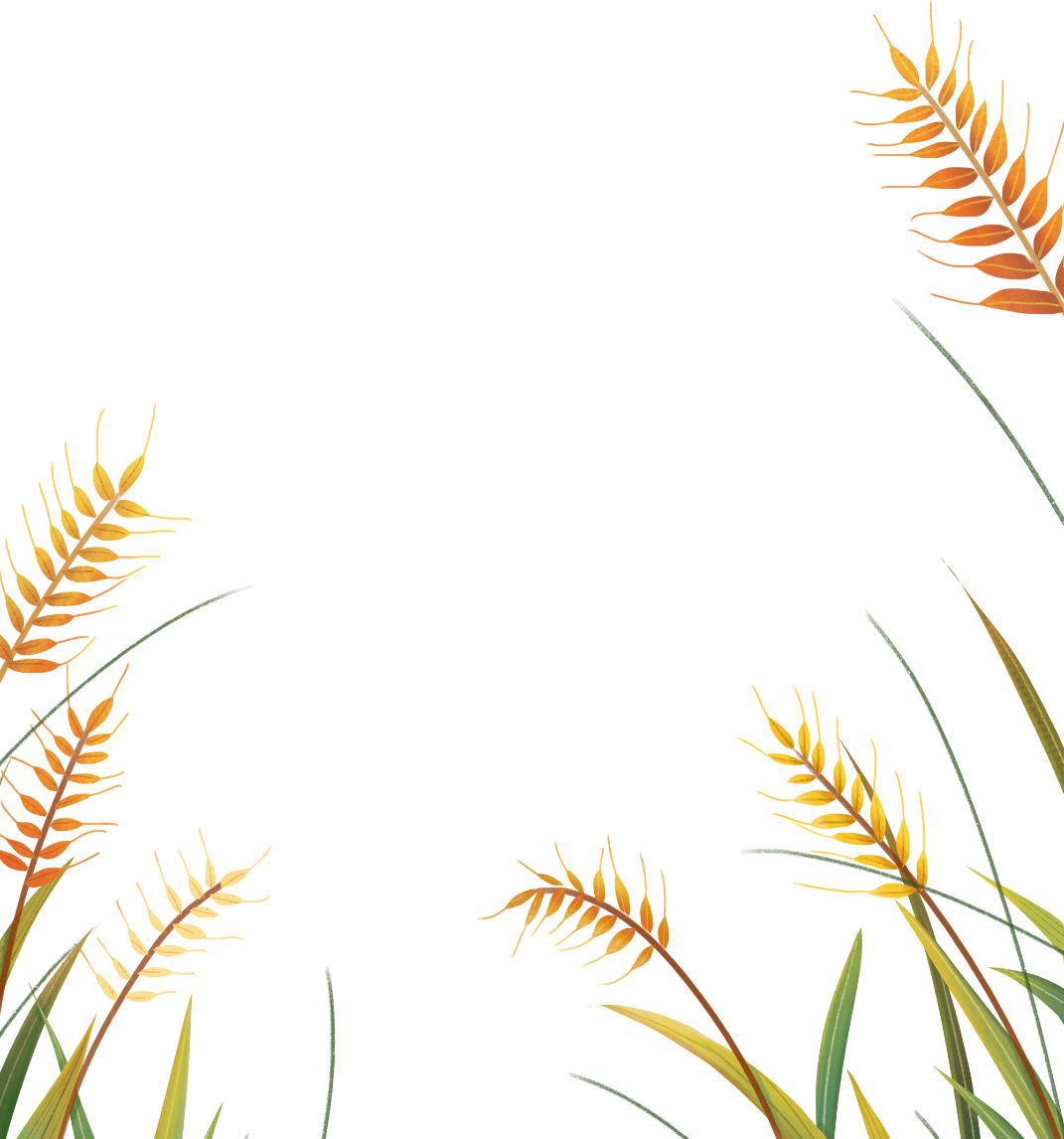 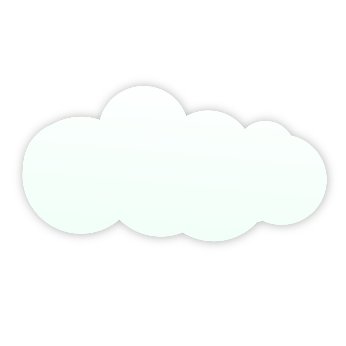 TỰ NHIÊN VÀ XÃ HỘI
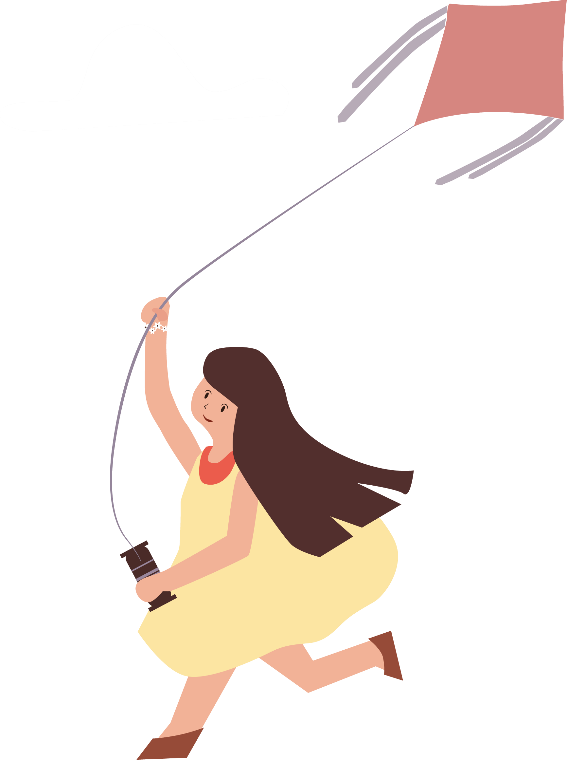 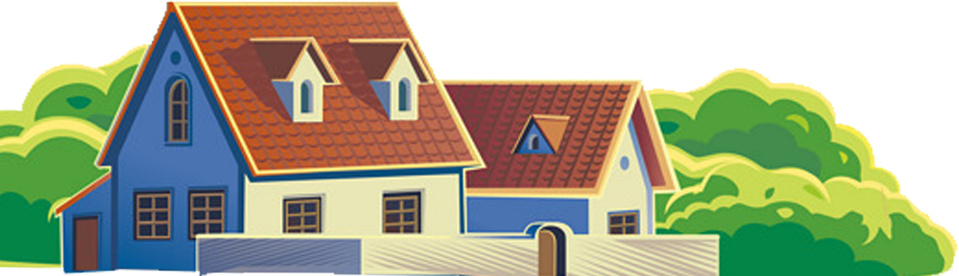 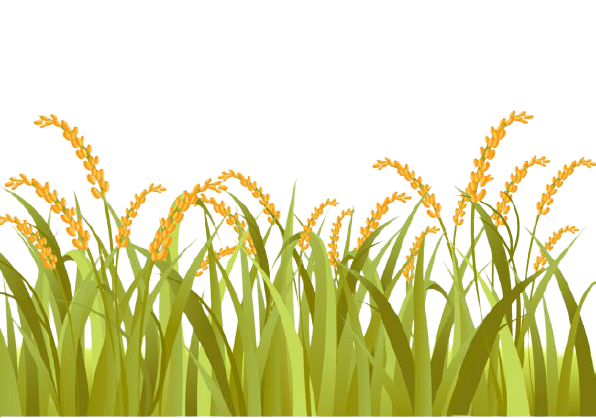 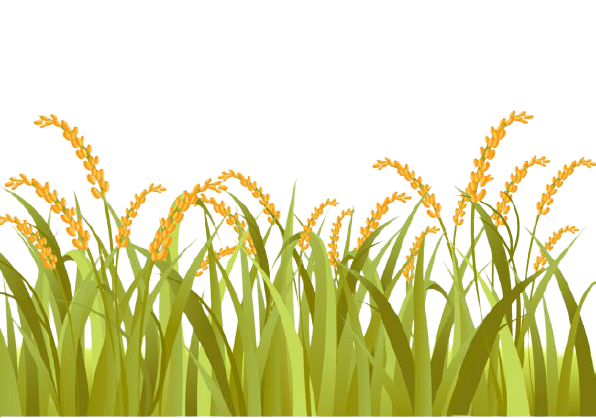 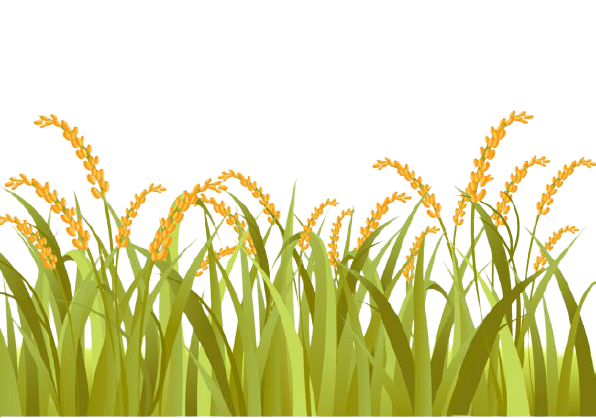 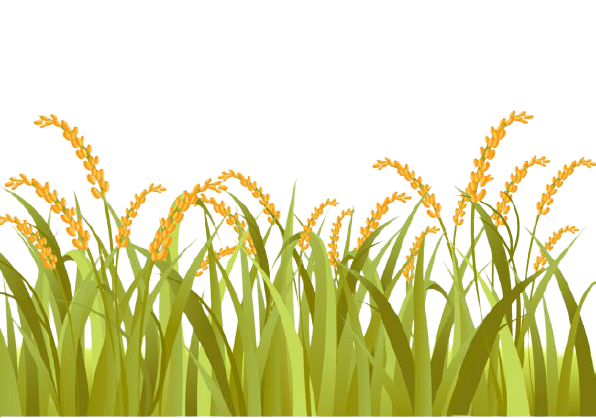 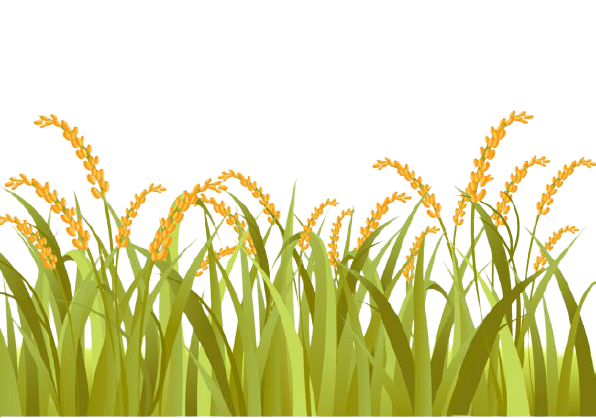 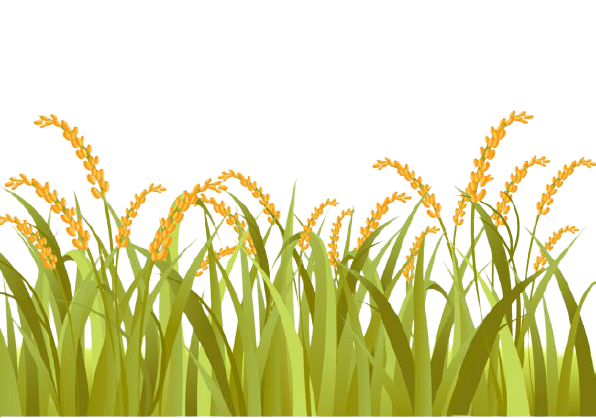 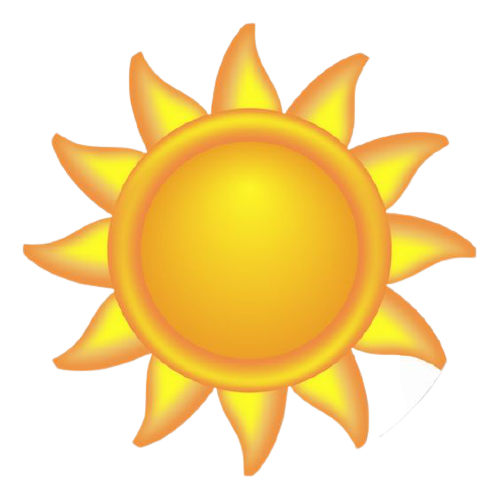 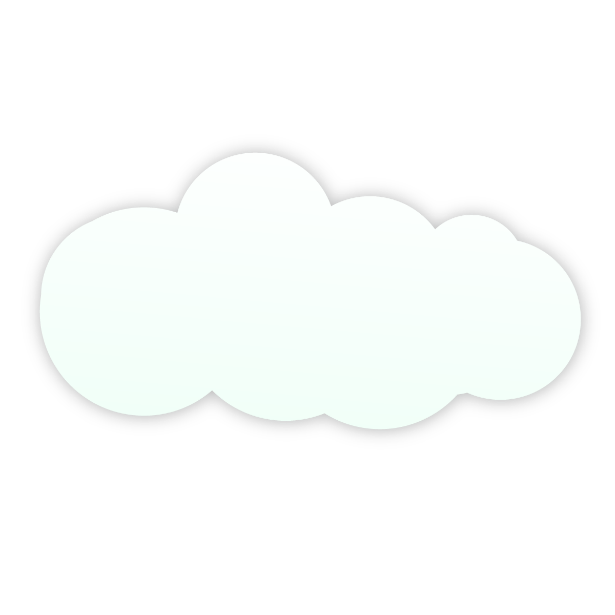 KTUTS
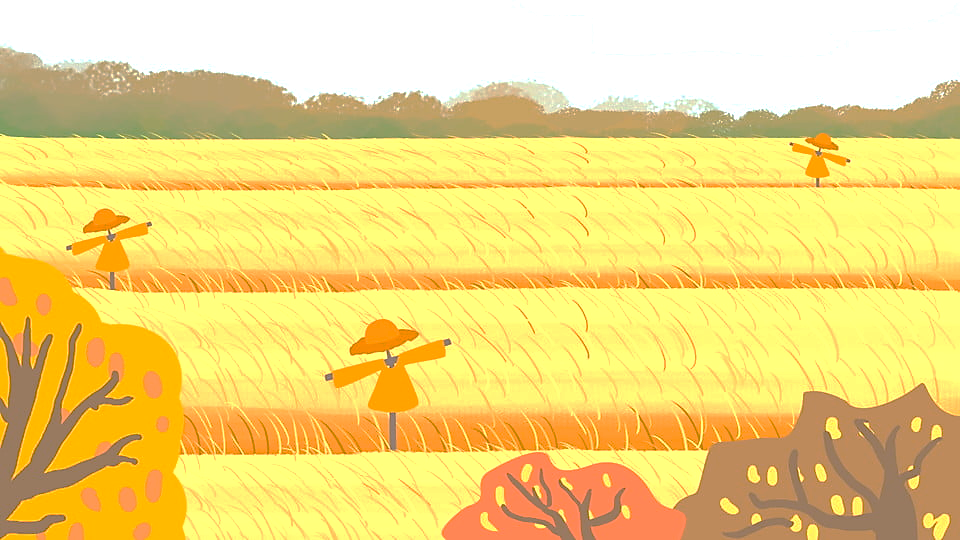 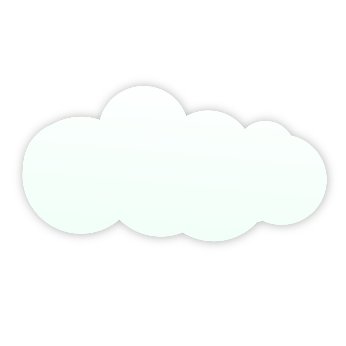 KHỞI  
ĐỘNG
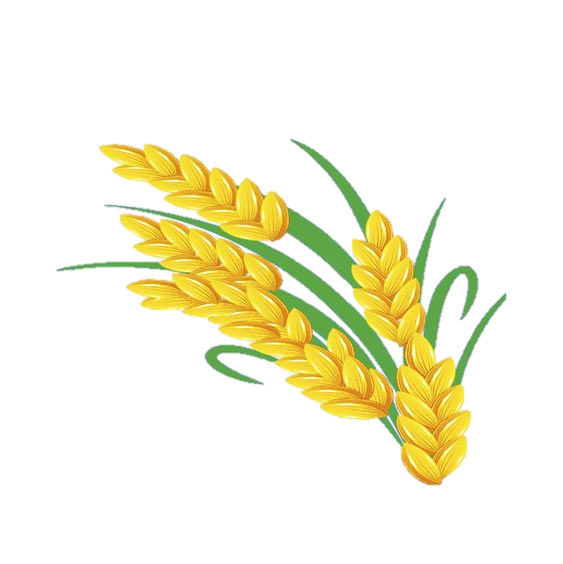 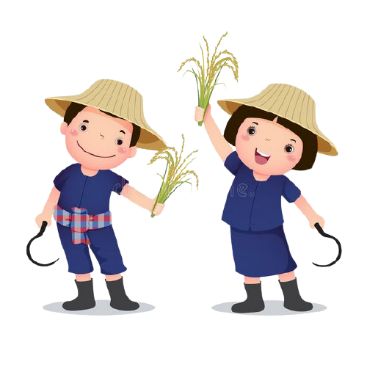 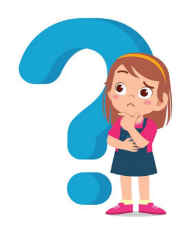 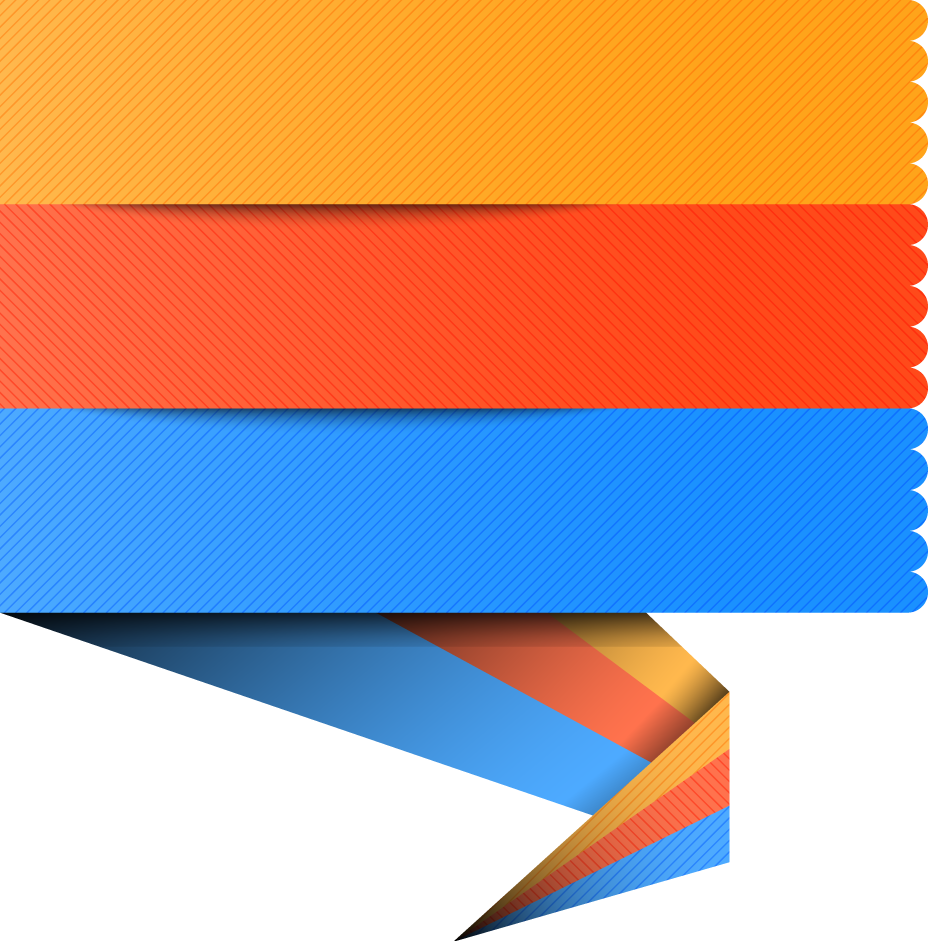 Giới thiệu 1 hoạt động sản xuất nông nghiệp ở địa phương em?
Sản phẩm của hoạt động đó là gì?
KTUTS
Sản phẩm đó mang lại lợi ích gì?
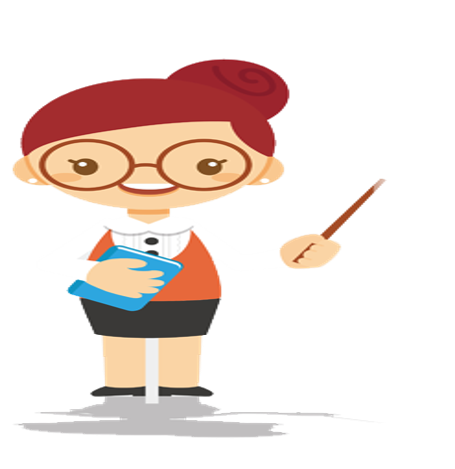 KHÁM  PHÁ
KTUTS
KTUTS
THẢO LUẬN NHÓM 4
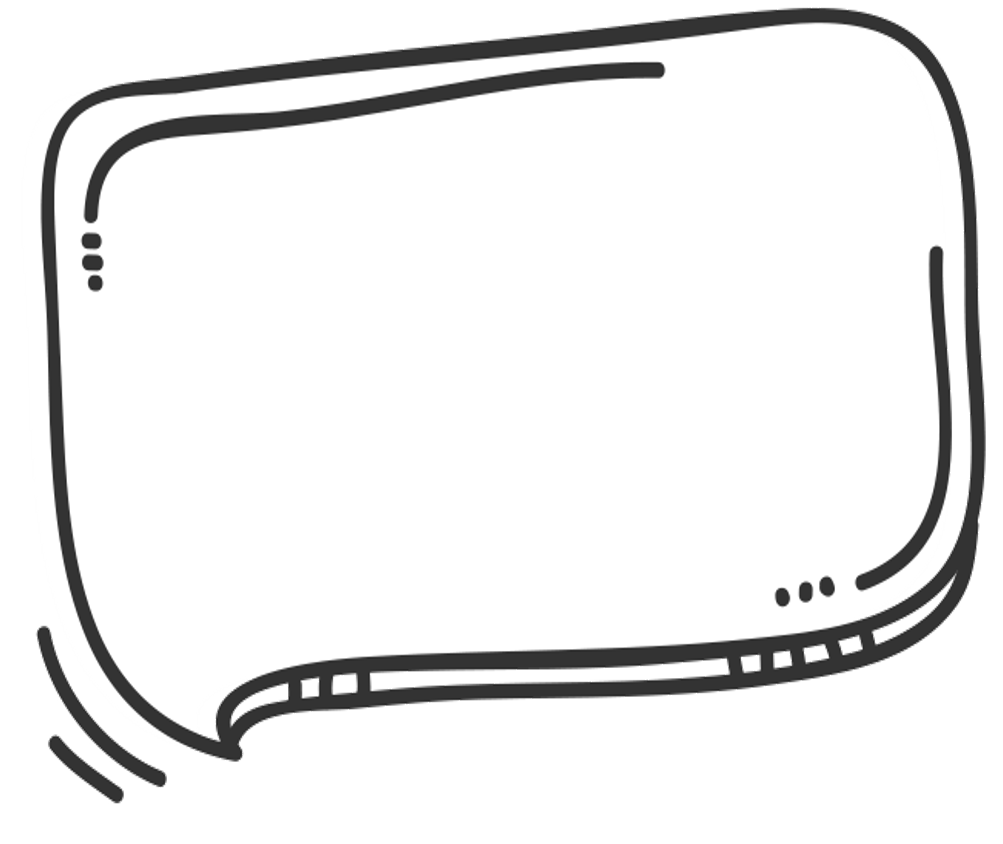 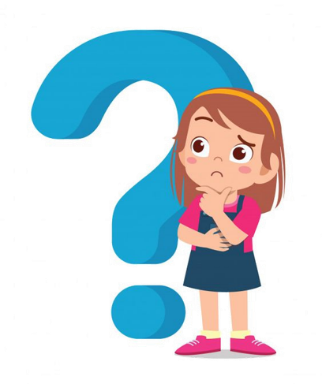 Những việc nào nên làm  để tiêu dùng tiết kiệm, bảo vệ môi trường?
Vì sao chúng ta nên làm như vậy?
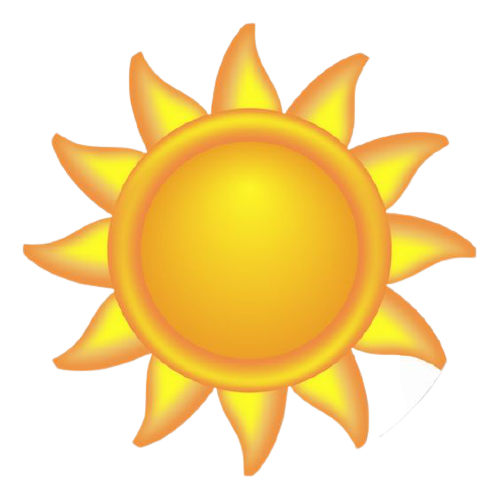 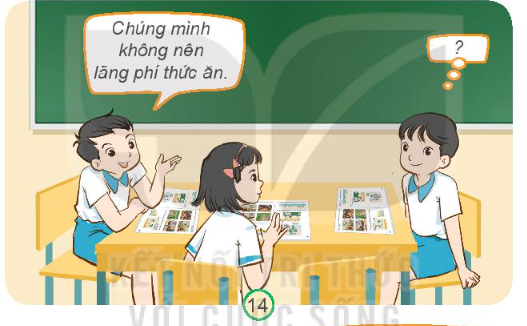 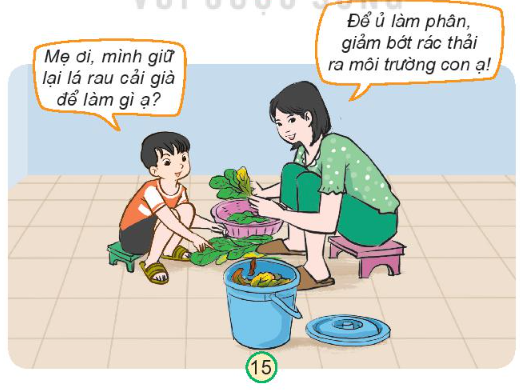 KTUTS
EM LÀM GÌ KHI GẶP TÌNH HUỐNG SAU? VÌ SAO?
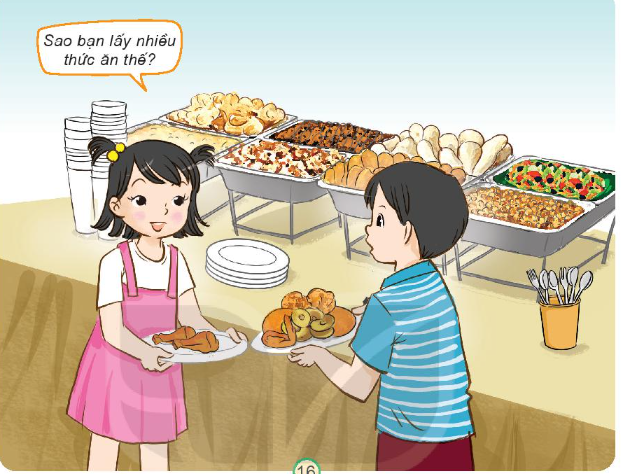 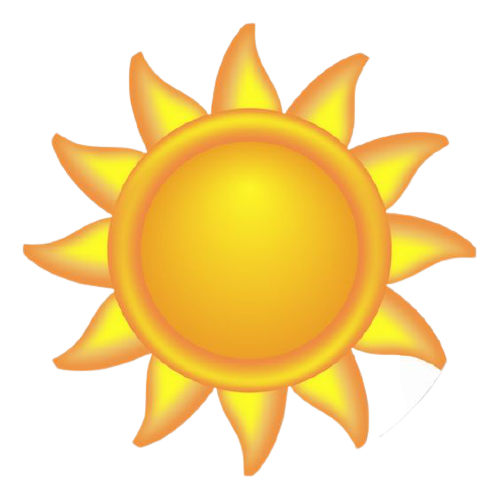 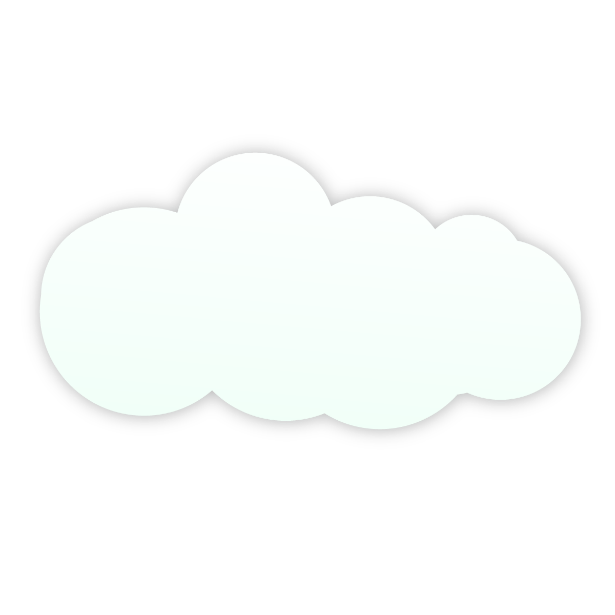 VẬN DỤNG
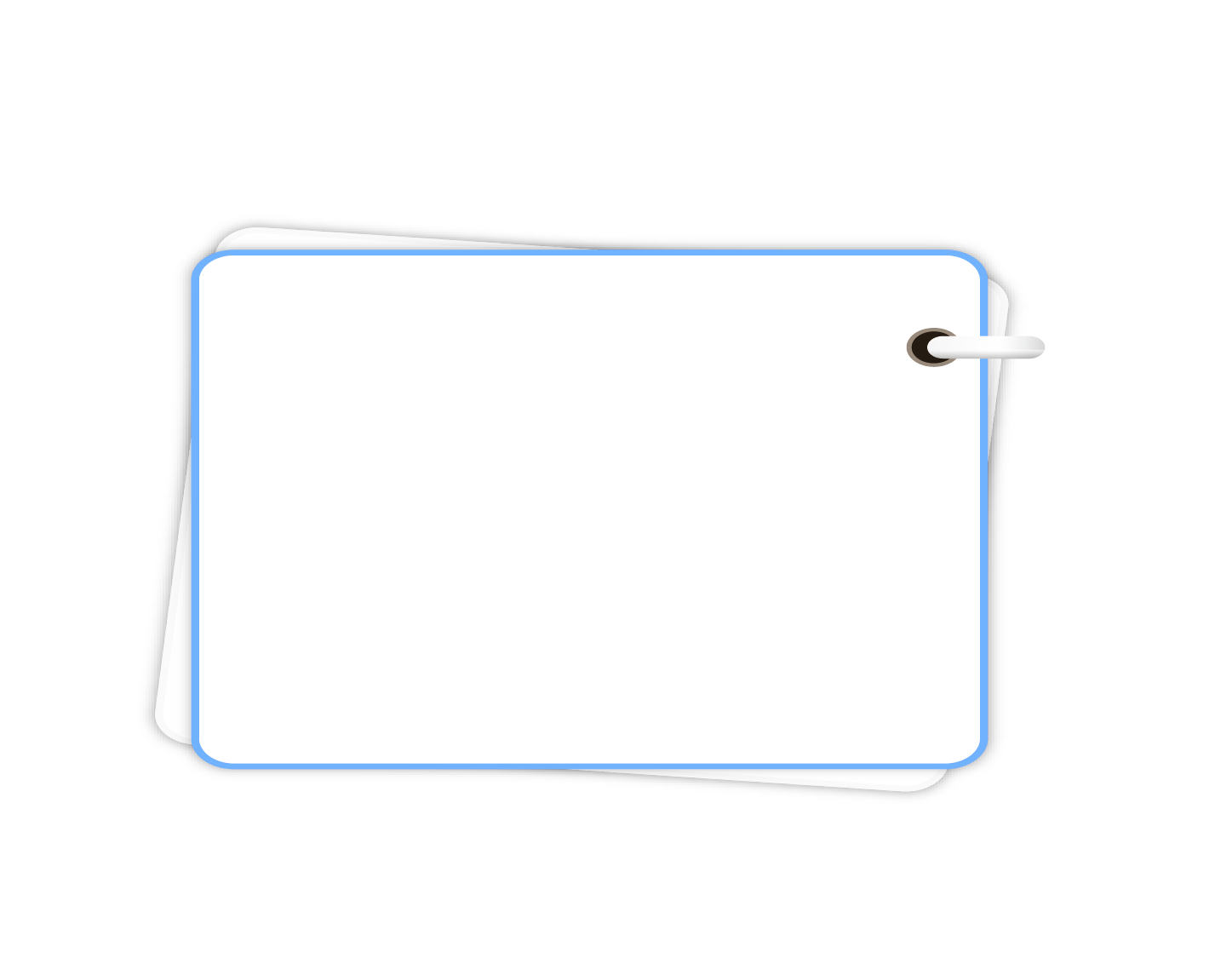 Giới thiệu một số sản phẩm nông nghiệp của địa phương
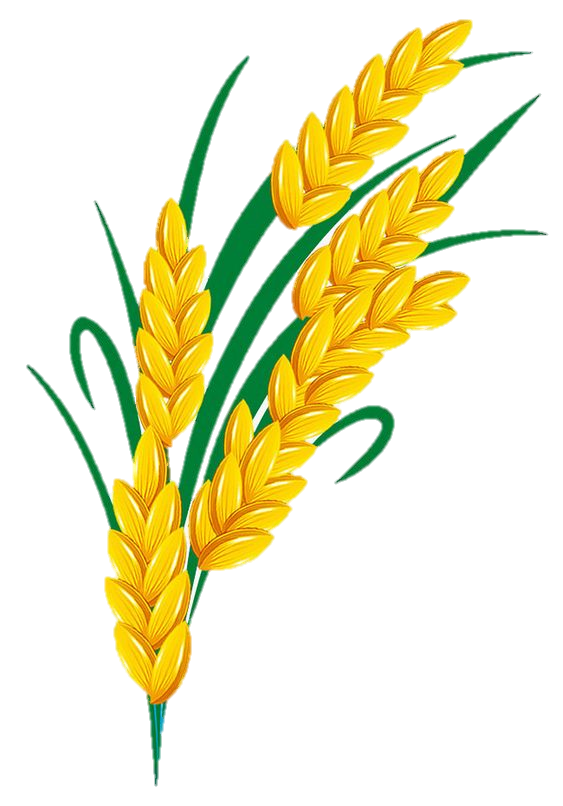 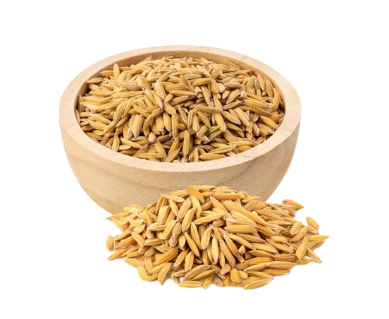 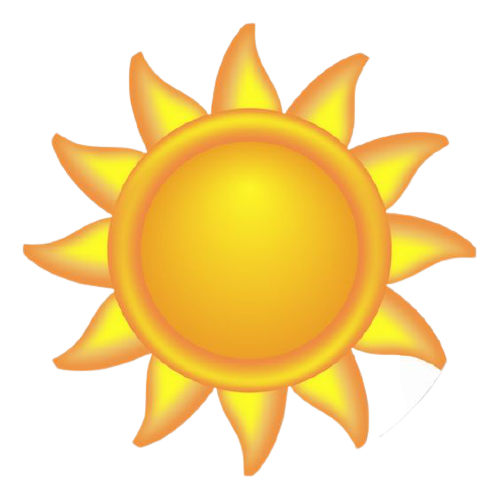 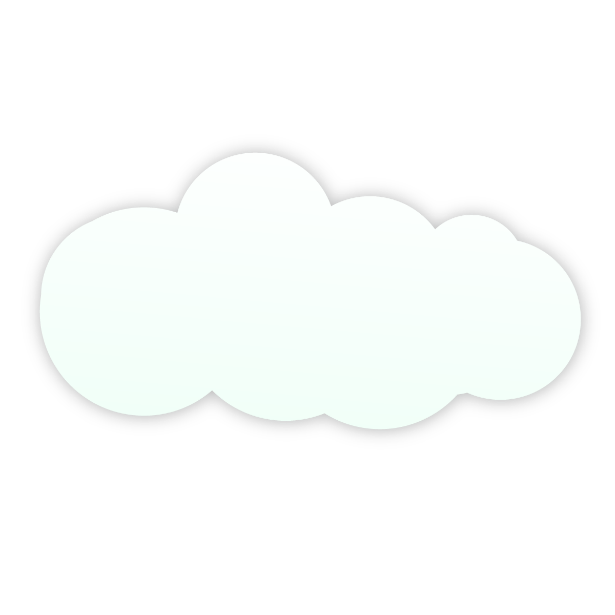 Chúc các em
 học tốt
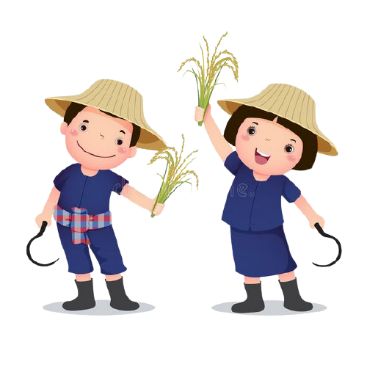